SE1011Week 3, Class 2
Today
Sit down by someone you don't know
Learn their name
Find out who came farther to get to MSOE at the start of the quarter
Designing Programs with Decisions
Simple GUI: JOptionPane
Refined Decision-Making
Next Half-Exam: Week 5, Monday
SE-1011 Slide design: Dr. Mark L. Hornick Instructor: Dr. Yoder
1
Exercise:
Brainstorm as many decisions a program may need to make as you can
Going for quantity, not quality
Recorder should write each idea
SE-1011 Slide design: Dr. Mark L. Hornick Instructor: Dr. Yoder
2
Exercise
Write an algorithm (pseudocode or flowchart) to determine if water is drinkable, base on its temperature (°C)
SE-1011 Slide design: Dr. Mark L. Hornick Instructor: Dr. Yoder
3
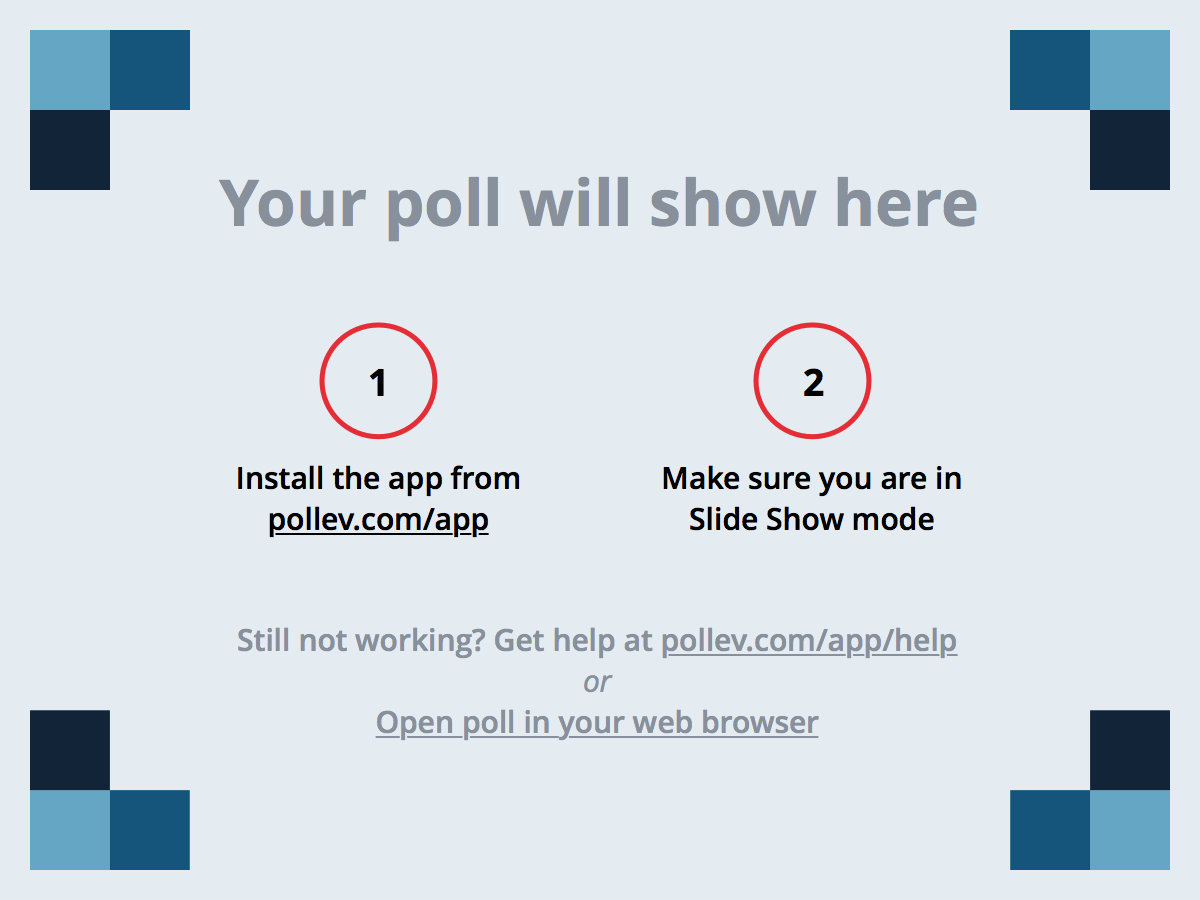 SE-1011 Slide design: Dr. Mark L. Hornick Instructor: Dr. Yoder
4
Acknowledgement
This course is based on the text
Introduction to Programming with Java by Dean & Dean, 2nd Edition
SE-1011 Slide design: Dr. Mark L. Hornick Instructor: Dr. Yoder
5